Notas de orientação.  Esta apresentação NÃO é um modelo
Utilize os diapositivos que se seguem para o ajudar a preparar uma breve apresentação que lhe permita partilhar com os colegas a sua experiência de participação no seu estudo de aprendizagem.

Os diapositivos fornecem um modelo e uma estrutura para a apresentação geral. No entanto, não é obrigatório seguir esta estrutura.  Pode querer alterar a ordem dos diapositivos e/ou reformular alguns dos títulos dos diapositivos. 
 
O número recomendado de diapositivos para a apresentação aos colegas é 6.
O nosso estudo de aprendizagem
Inserir o subtítulo e/ou os nomes dos colegas do seu grupo de estudo para a aprendizagem
Contexto
O que é que lhe interessa na Pedagogia Inclusiva e/ou nos 10 Hábitos dos Professores Inclusivos?
Qual foi o foco do seu Estudo de Aprendizagem?
Quem foram os seus alunos de estudo de caso e porquê/como os escolheu?
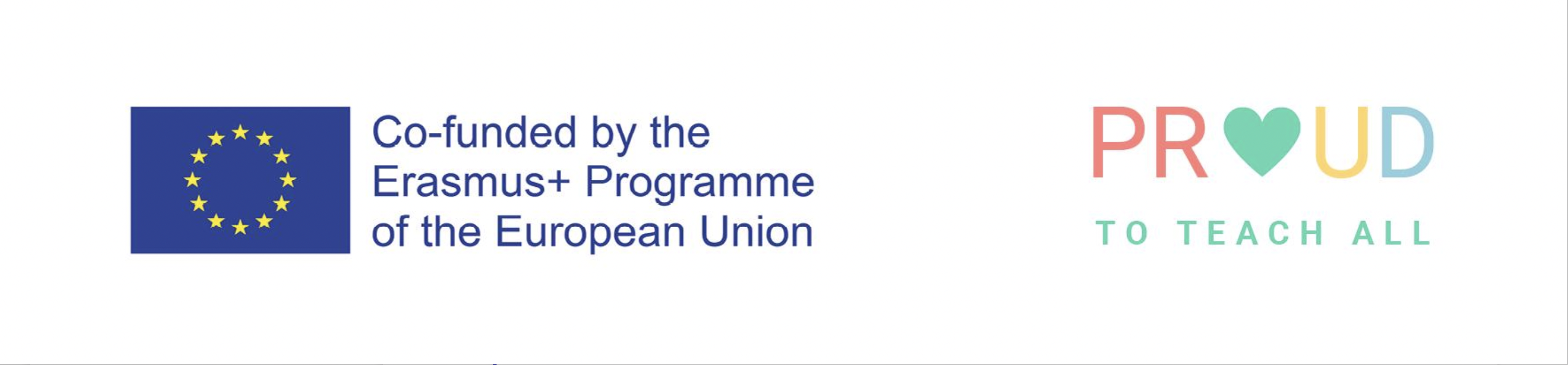 Registo de atividades
Partilhe brevemente um registo de todas as reuniões e observações que realizou no âmbito do Estudo de Aprendizagem.  Pode ser necessário copiar e repetir este diapositivo
As suas descobertas
O que é que descobriu com a realização do Estudo de Aprendizagem?
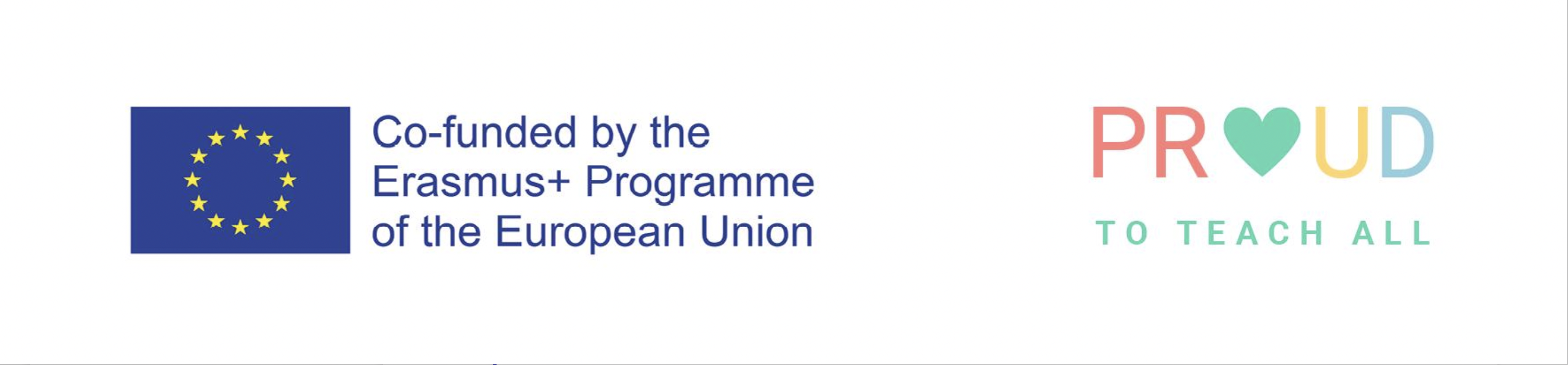 Implicações
O que é que poderá fazer de diferente no futuro?

O que é que precisa de repensar enquanto departamento ou escola?
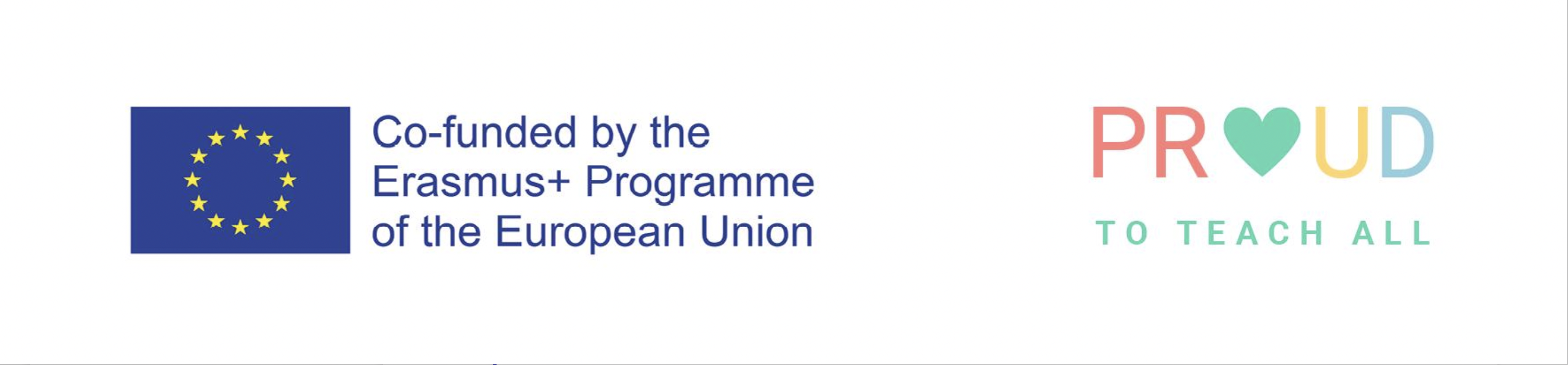